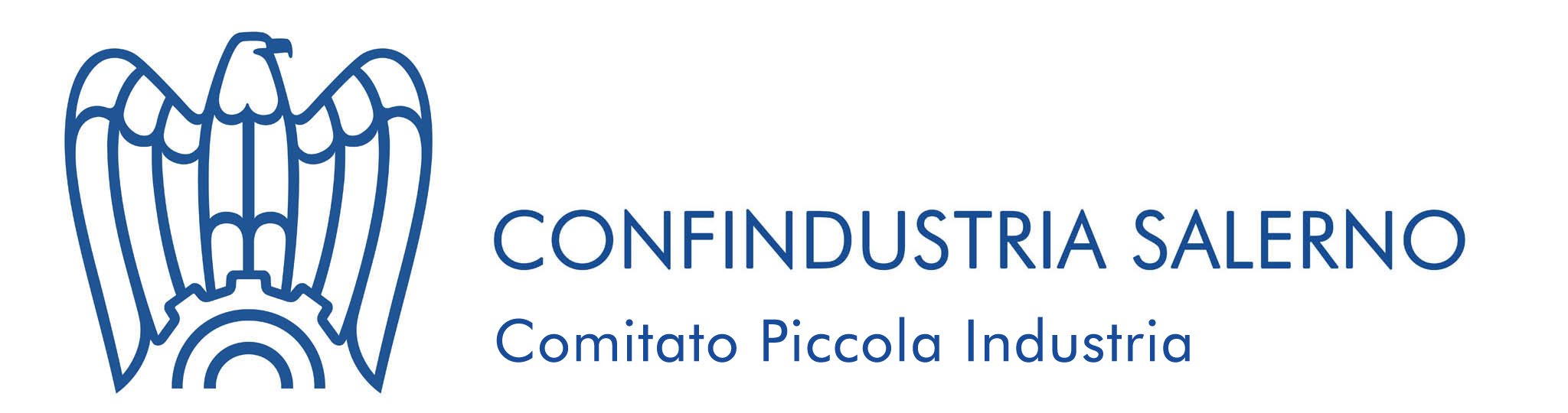 13° GIORNATA NAZIONALE DELLE PICCOLE E MEDIE IMPRESE
PMI DAY – INDUSTRIAMOCI 2022

Focus: La bellezza del saper fare italiano
Nome azienda
È la giornata in cui le piccole e medie imprese di Confindustria aprono le porte a studenti, insegnanti e comunità locali per mostrare come si svolge l’attività produttiva e per raccontare storia, conquiste e progetti futuri dell’azienda.

L’iniziativa è stata lanciata da Piccola Industria Confindustria nel 2010 e da allora ha portato più di 380.000 giovani a diretto contatto con il mondo e con i valori della piccola e media impresa.
Data e luogo evento
www.confindustria.it/pmiday.htm
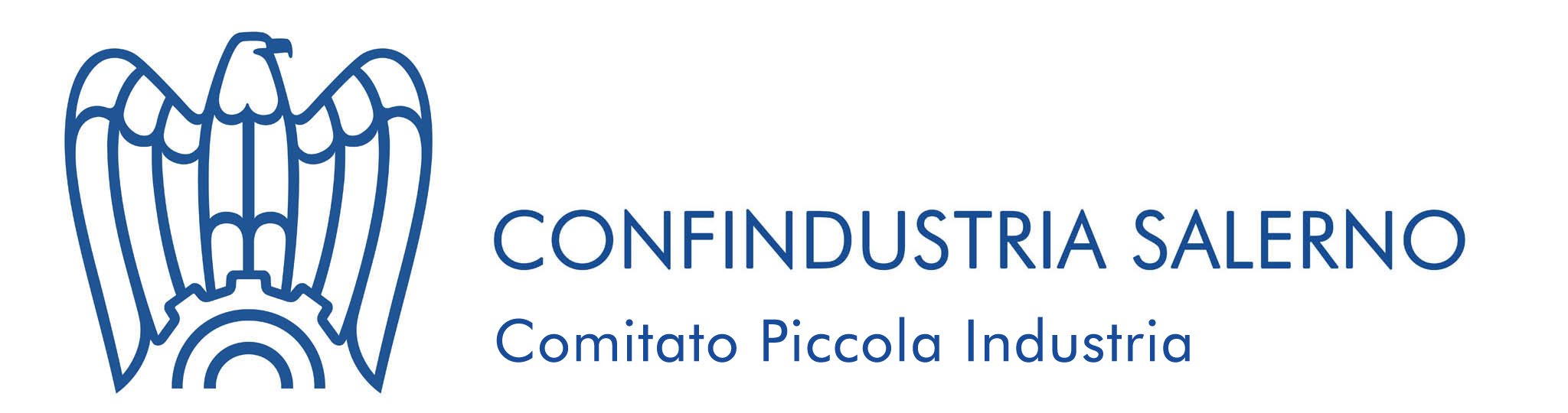 Nome SCUOLA
Città
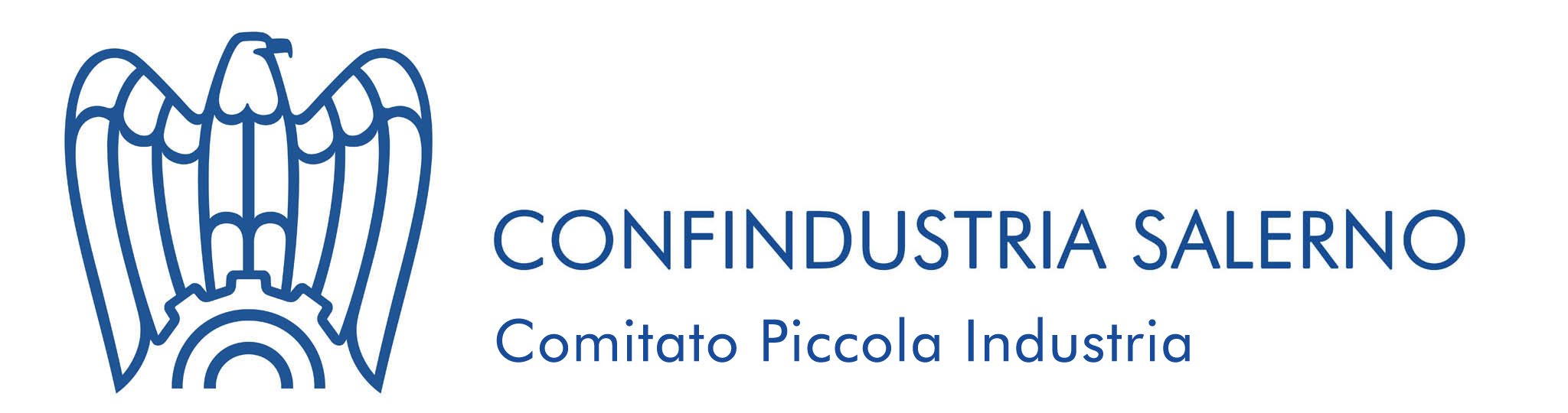 UN GIORNO ALLA
Inserire qui il NOME dell’AZIENDA
Nome azienda
Data e luogo evento
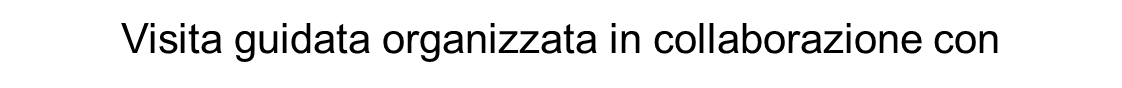 CONFINDUSTRIA SALERNO
Comitato Piccola Industria

8 Novembre 2022
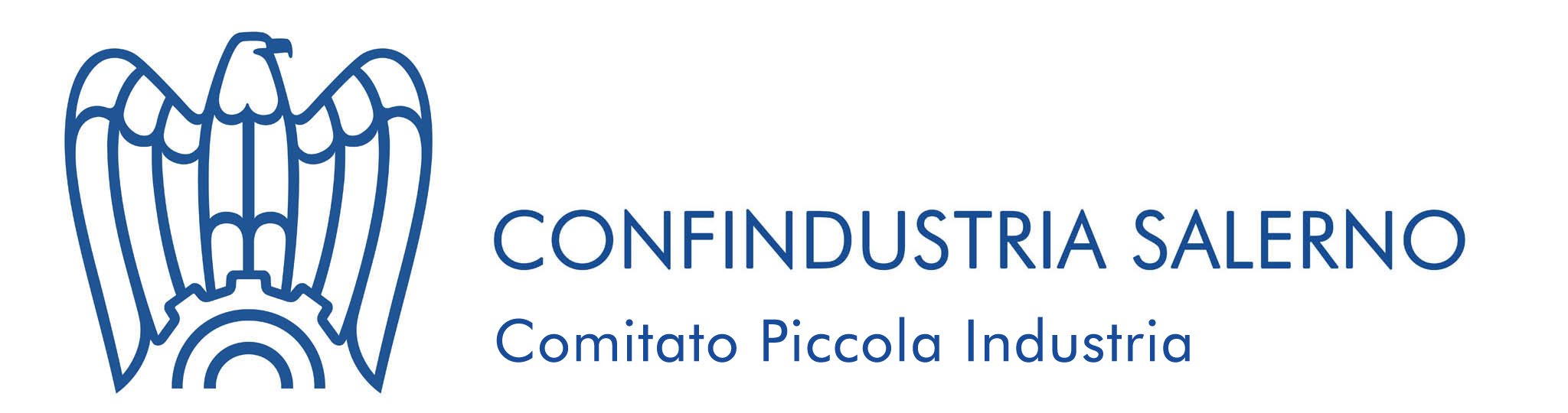 DESCRIZIONE DELL’AZIENDA
(anno di fondazione dell’azienda e principali tappe della sua storia, eventuali riconoscimenti ottenuti, progetti futuri)
Nome azienda
Data e luogo evento
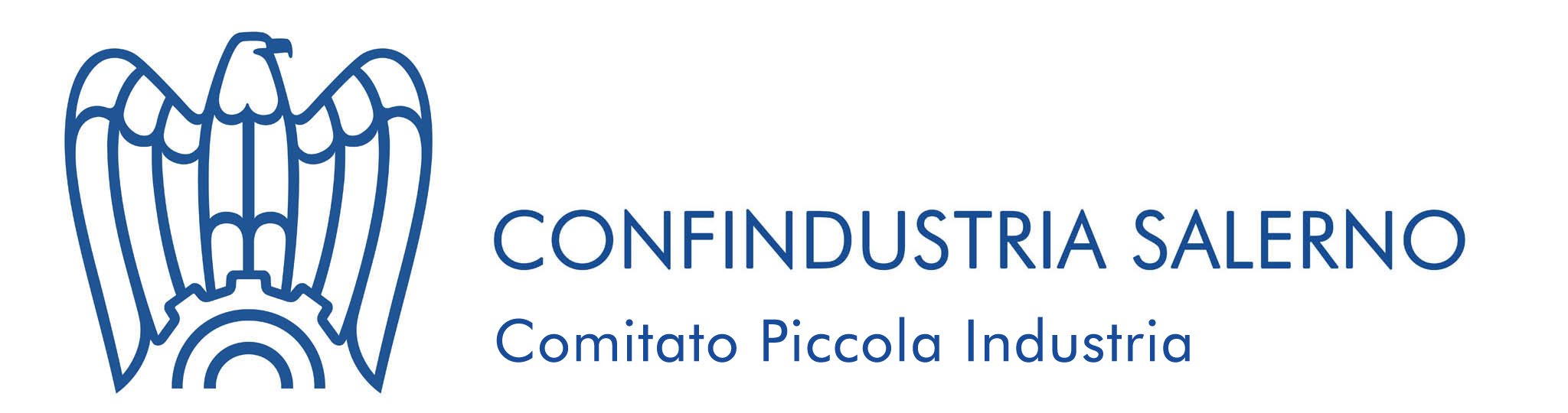 COSA PRUDUCE
(descrizione attività dell’impresa, indicare in che comparto opera, quali beni o servizi produce, esprimere quale sfaccettatura del tema bellezza si ritrova nell’attività )
Data e luogo evento
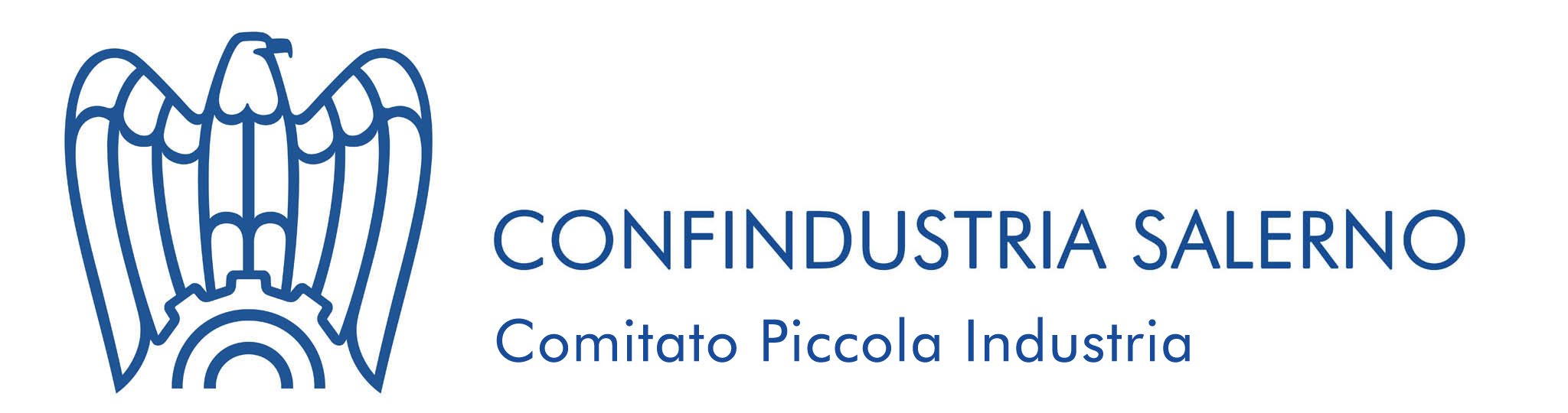 L’IMPRESA E GLI ALTRI
(Descrizione dei rapporti dell’impresa con il mercato – clienti e fornitori, e con la comunità di riferimento – ad esempio progetti con le scuole/università, iniziative di carattere sociale o per la tutela dell’ambiente, esperienze di collaborazione con altre imprese, ecc.)
Nome azienda
Data e luogo evento
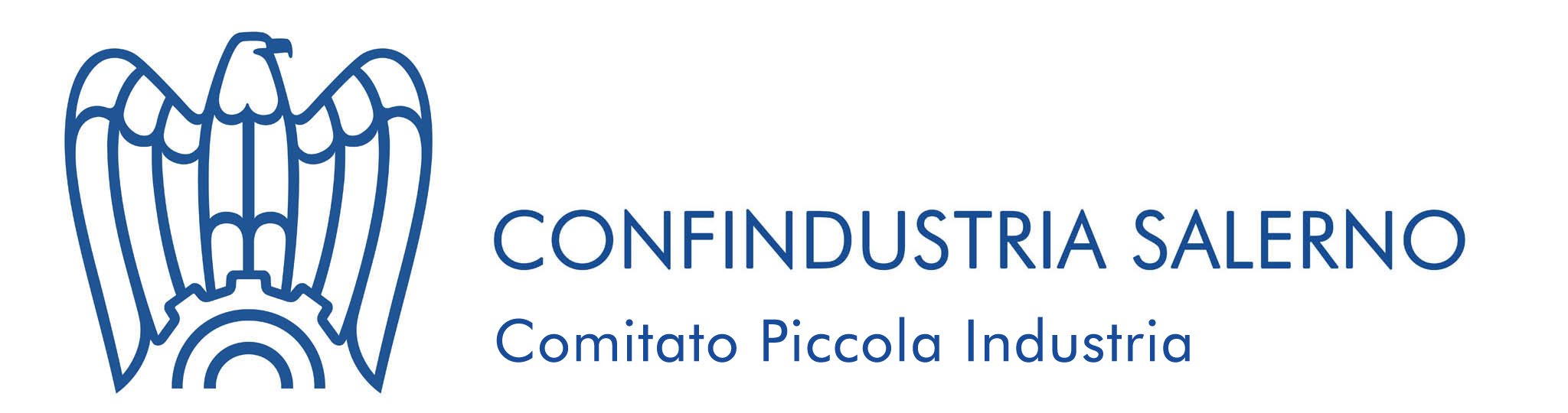 ALLA SCOPERTA DI…
(Racconto emozionale della visita aziendale e del percorso seguito, realizzato  con foto e video, 
Gli studenti potranno comunicare il loro punto di vista rispetto a quanto osservato, apportare il loro contributo in termini di idee di innovazione prodotto o processo o sviluppo di progetti per migliorare la bellezza aziendale e del territorio in cui opera )
Nome azienda
Data e luogo evento